TRƯỜNG MẦM NON ĐÔ THỊ SÀI ĐỒNG
Lĩnh vực: Phát Triển Nhận Thức
Hoạt động: Làm quen với toán
Đề tài: Gộp nhóm đối tượng 3 và đếm
Đối tượng: Mẫu giáo bé 3 – 4 tuổi
GV: Lưu Thị Hiền Thanh
Trò chơi: Gieo hạt
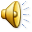 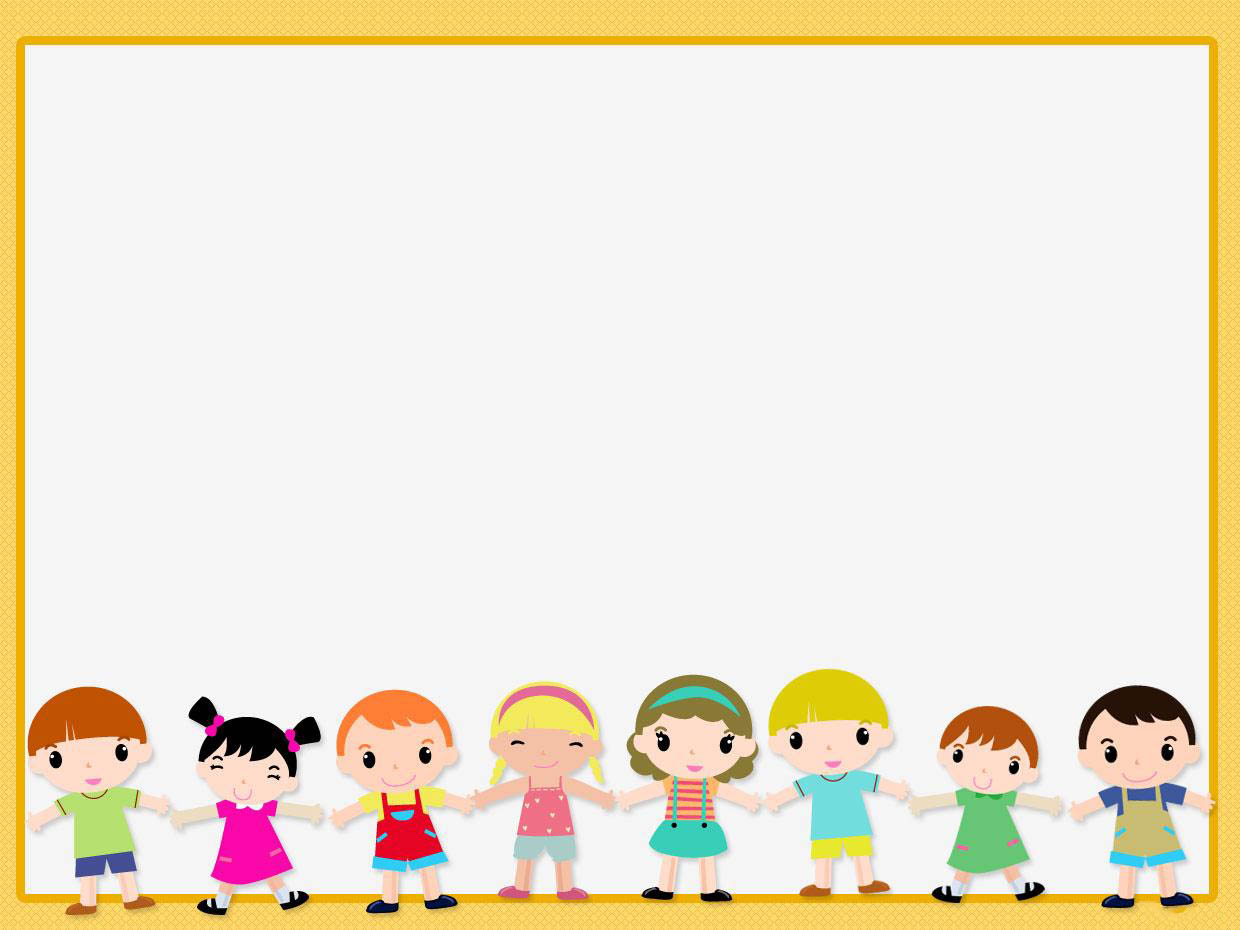 Ôn đếm đối tượng trong phạm vi 3
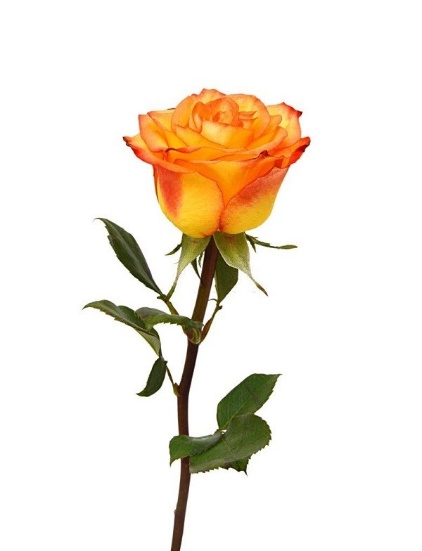 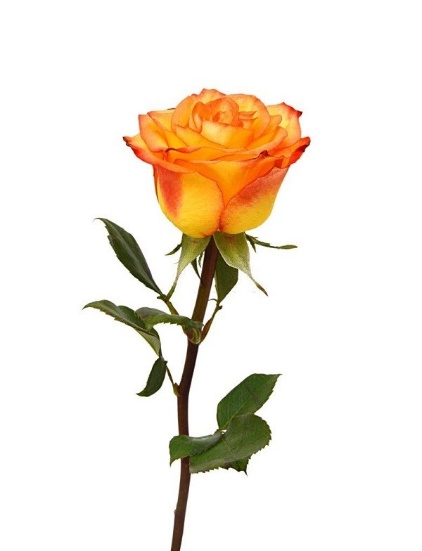 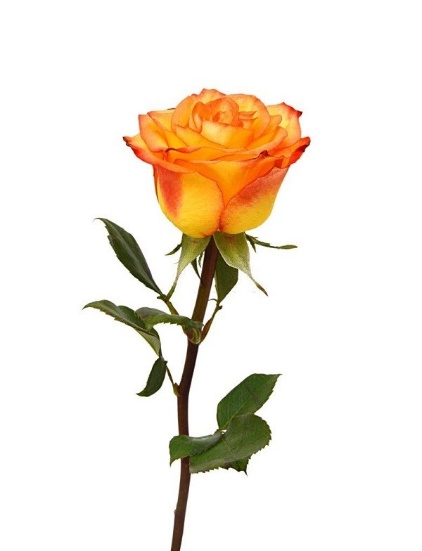 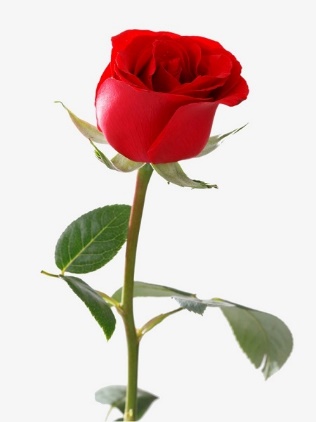 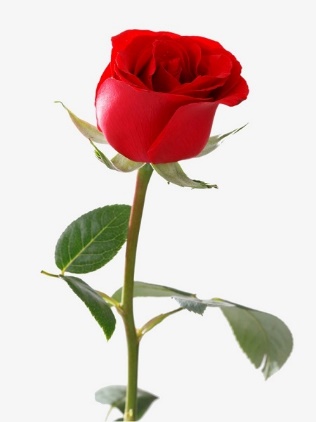 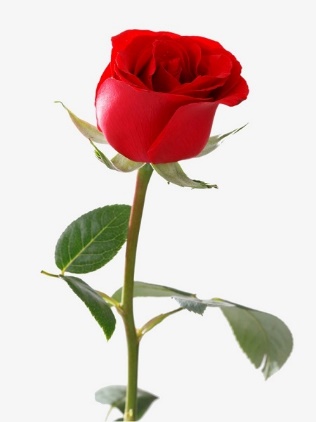 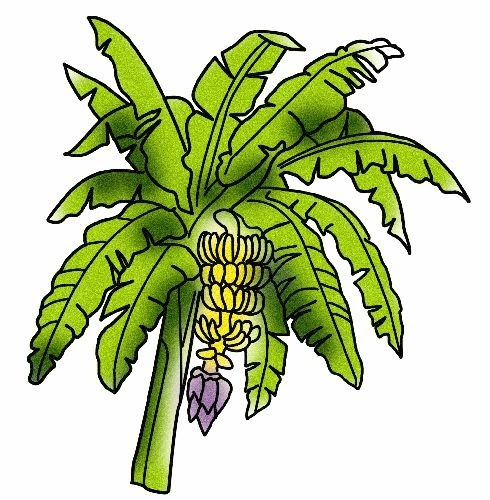 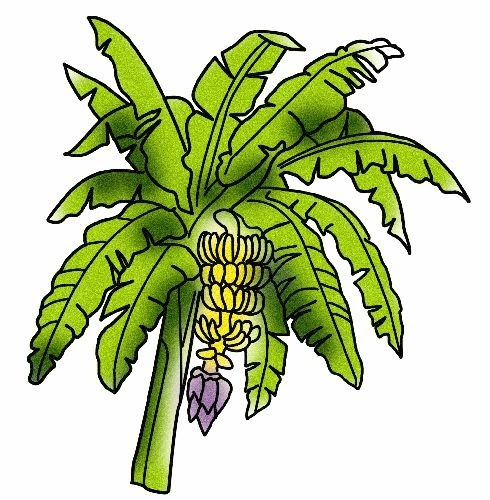 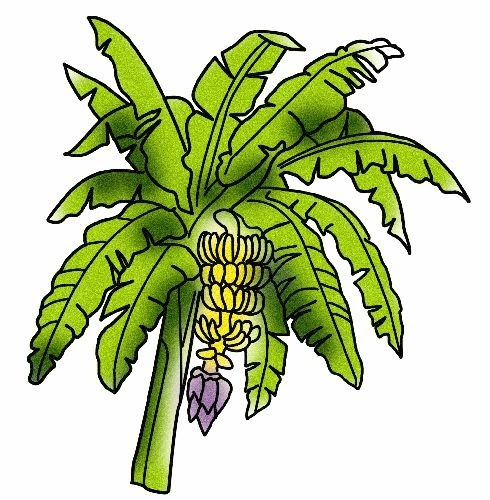 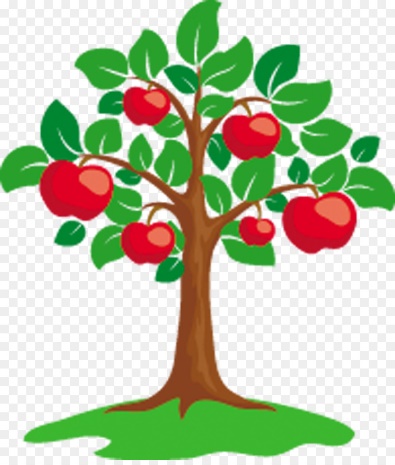 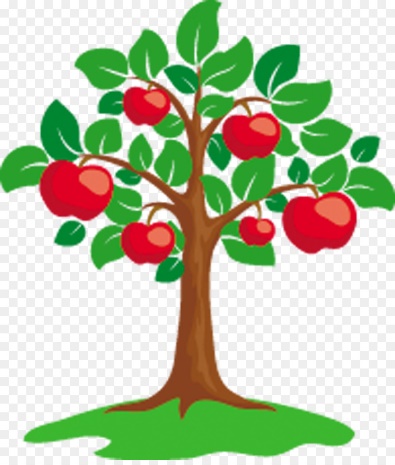 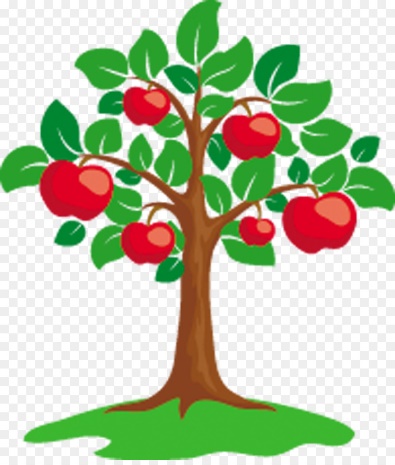 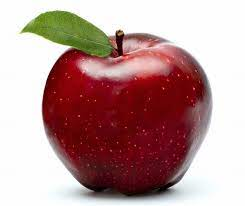 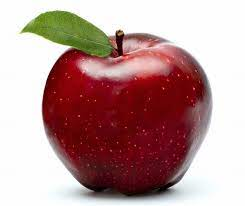 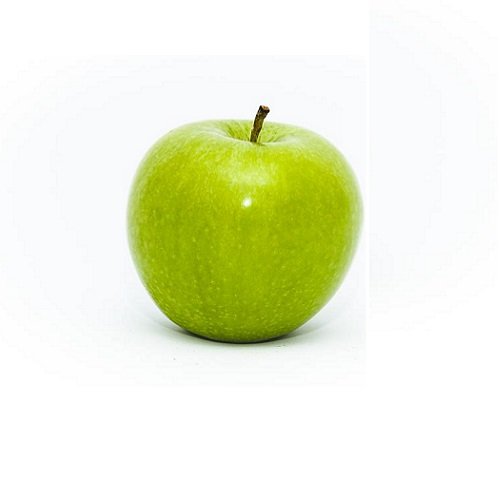 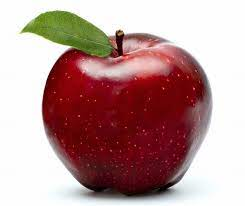 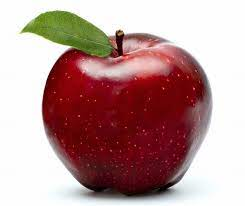 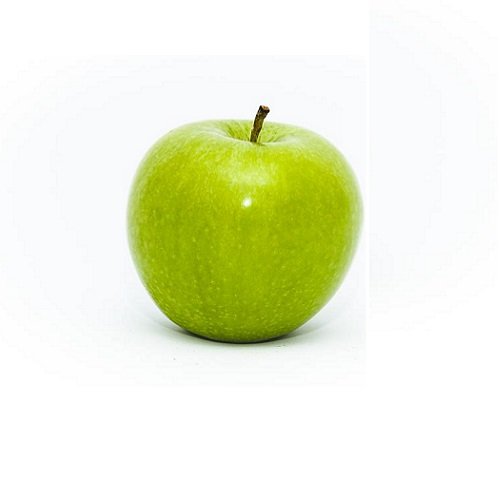 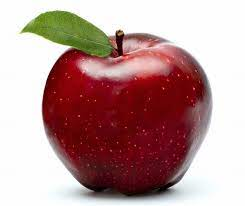 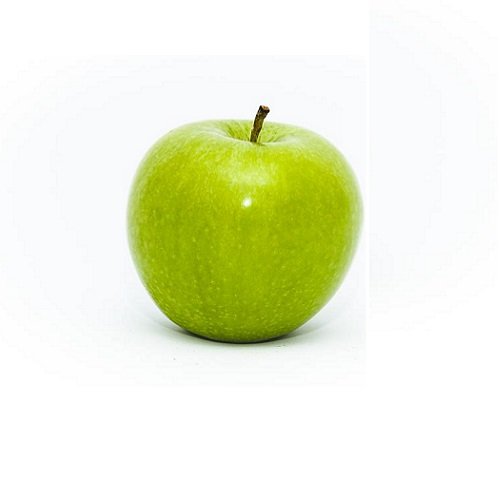 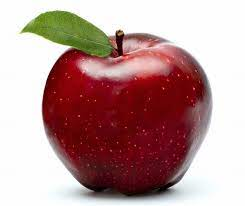 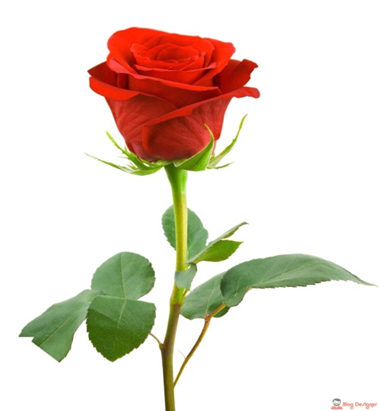 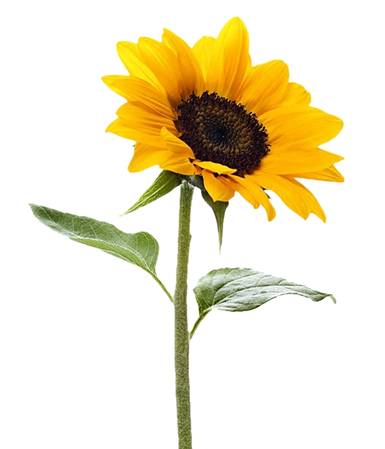 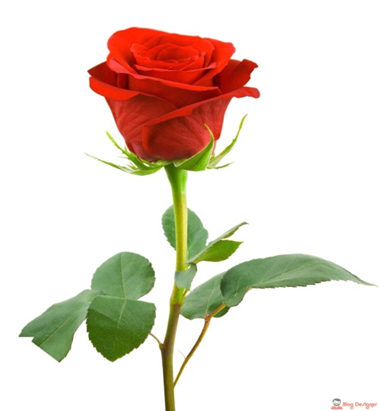 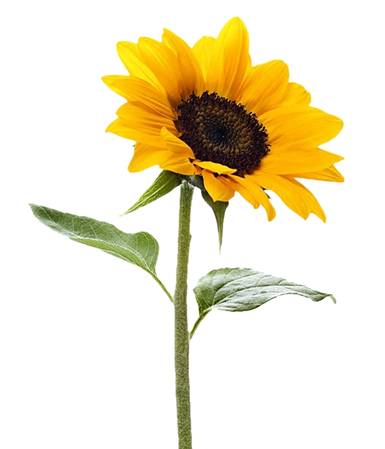 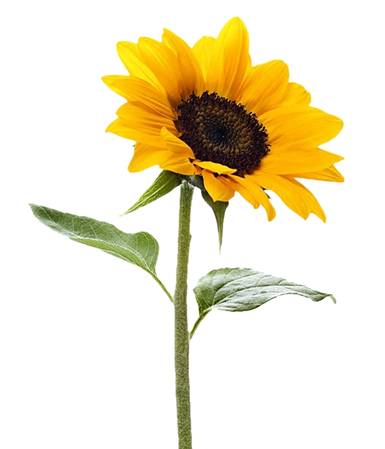 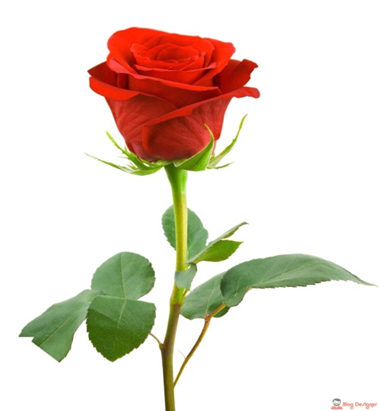 Tìm nhóm đối tương xung quanh lớp
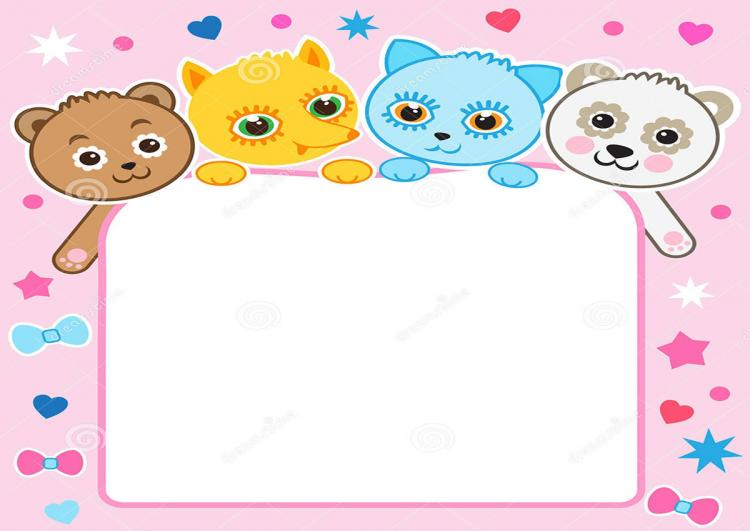 Trò chơi 1: Đội nào giỏi
[Speaker Notes: 2. Nội dung:
   a. Luyện tập NB nhóm đồ vật có số lượng là 1, 2:
   Cho trẻ lên tìm, đếm các nhóm có số lượng theo yêu cầu của cô.]
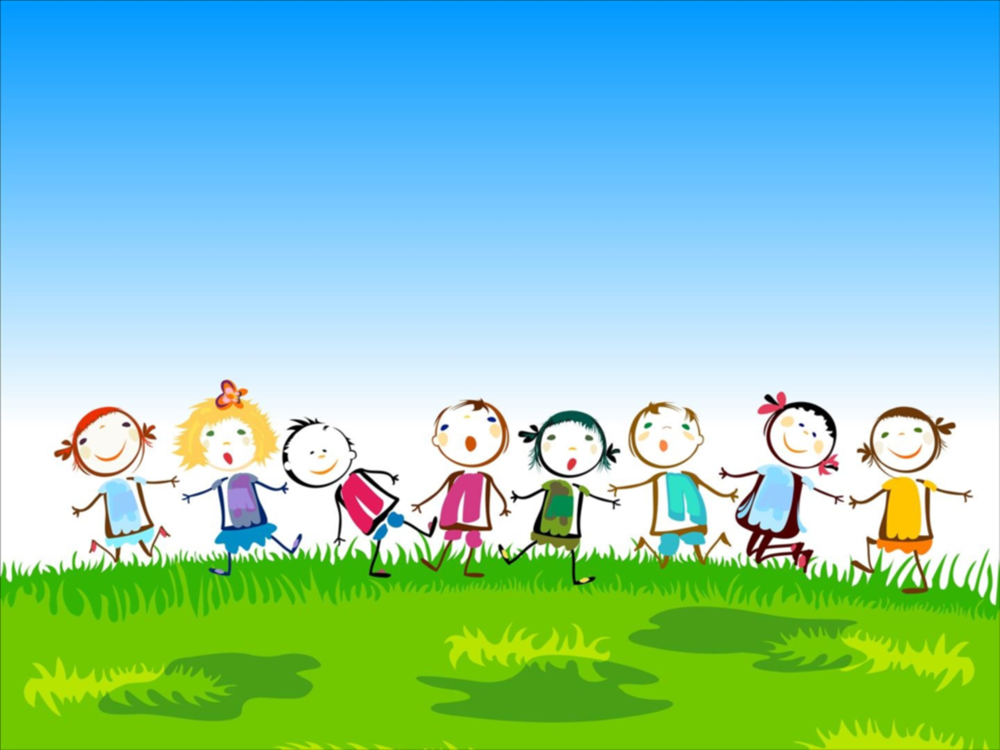 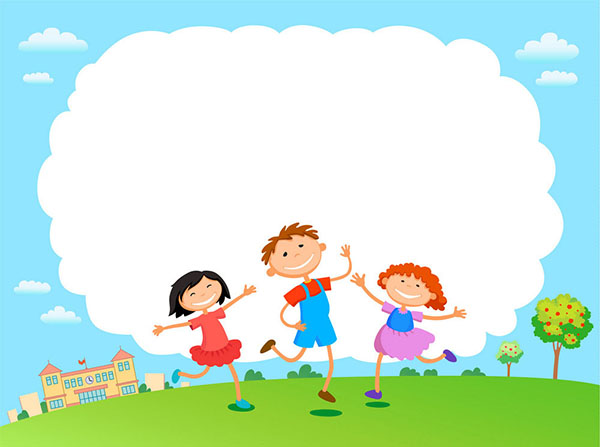 XIN CHÀO VÀ HẸN GẶP LẠI CÁC BẠN